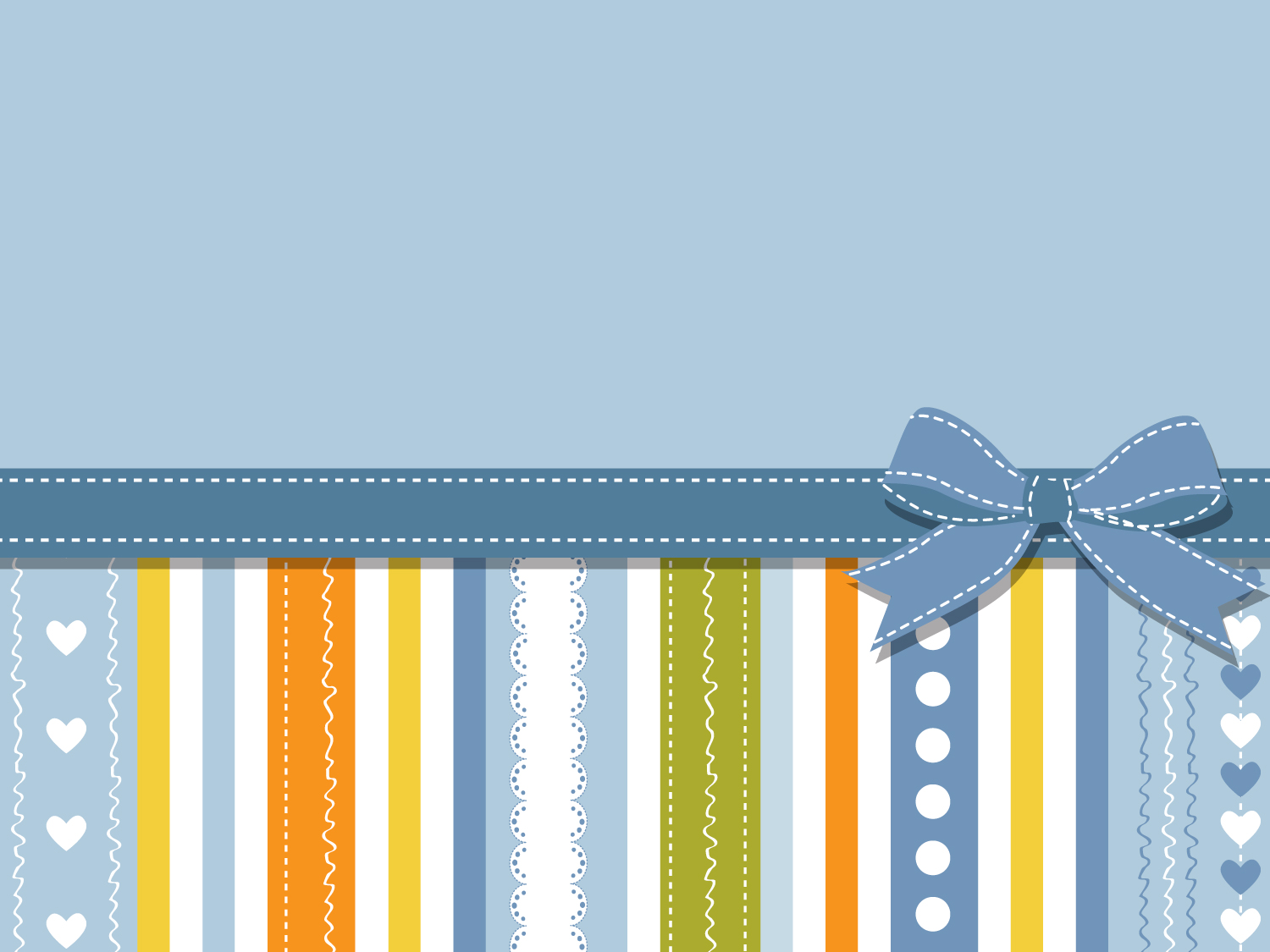 МБДОУ ДС комбинированного вида №26 (Кирова 5)
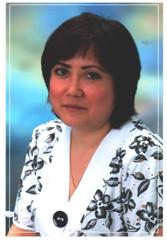 Развитие фонационного (озвученного) выдоха у детей
5-7 лет с нарушениями речи.
Подготовила  
Байтурина М.Д.
Учитель-логопед 
1 квалификационной 
категории 

Апрель
Озерск 2017 год
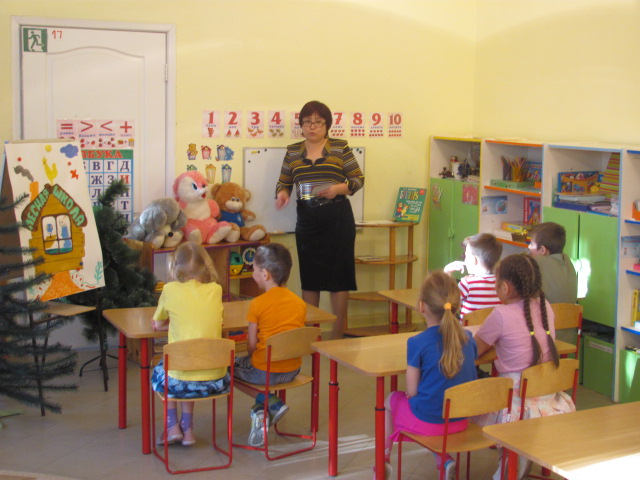 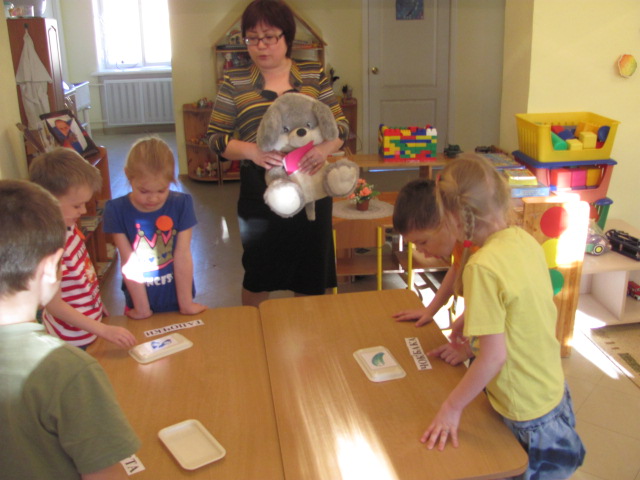 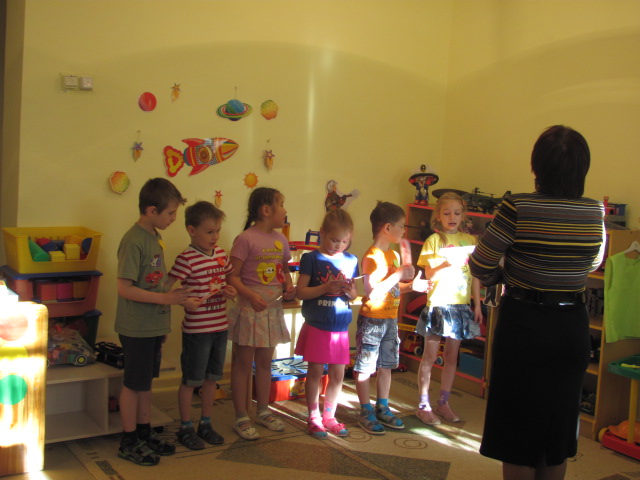 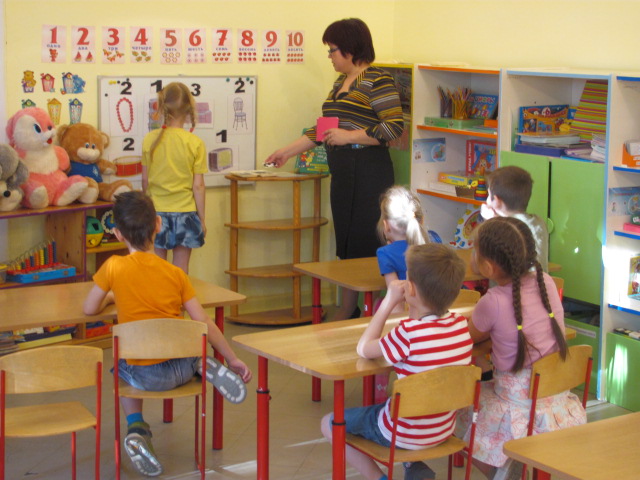 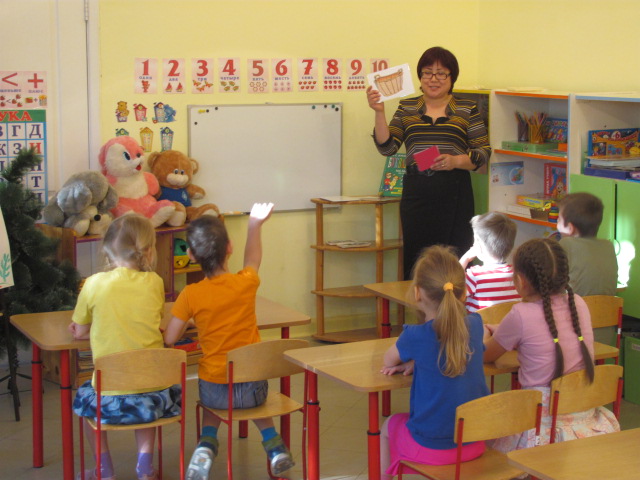 Особенности физиологического дыхания детей с речевыми нарушениями:
дыхание поверхностное, верхнереберное;
 нарушение ритма при физической и эмоциональной нагрузке;
 объем легких ниже возрастной нормы;
при речевом высказывании выявляются задержки дыхания, судорожные сокращения мышц диафрагмы и грудной клетки.
Виды дыхания:
верхнереберный; 
грудной; 
грудобрюшной (он же диафрагмально-реберный).
Этот вид гимнастики улучшает:
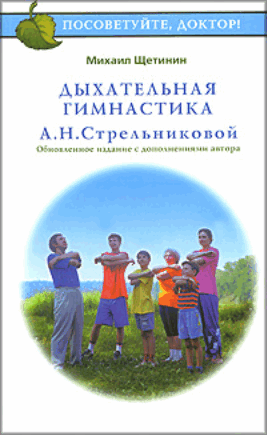 дренажную функцию бронхов;
способствует восстановлению нарушенных в ходе болезни нервных регуляций со стороны центральной нервной системы;
повышает общую сопротивляемость организма, его тонус;
улучшает нервно-психическое состояние.
УПРАЖНЕНИЕ  «Собачка»
Задача: обучение детей выполнению двойных «быстрых вдохов» через нос в положении стоя, а также в сочетании с движениями головы и рук.
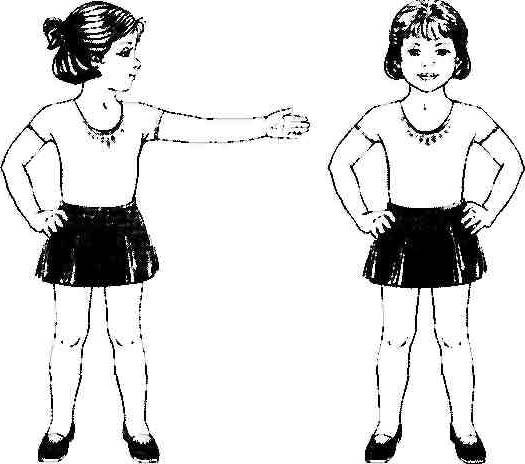 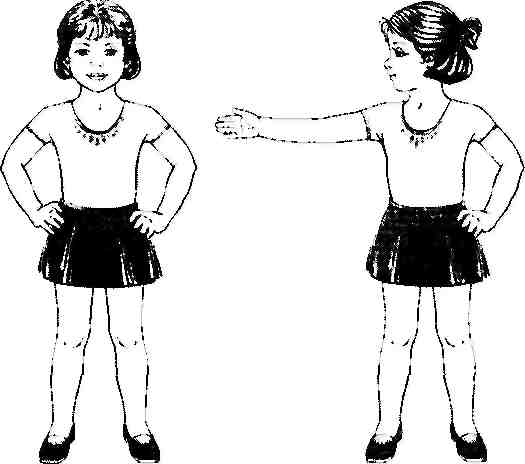 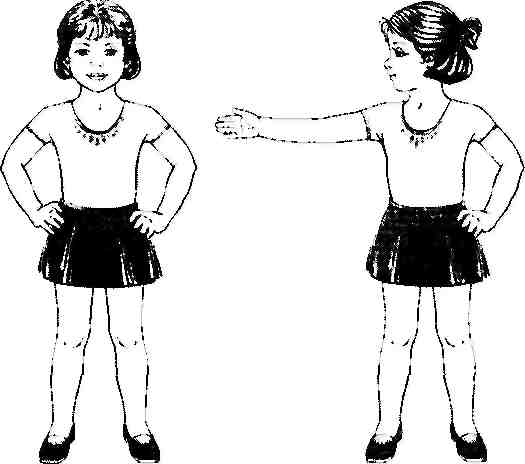 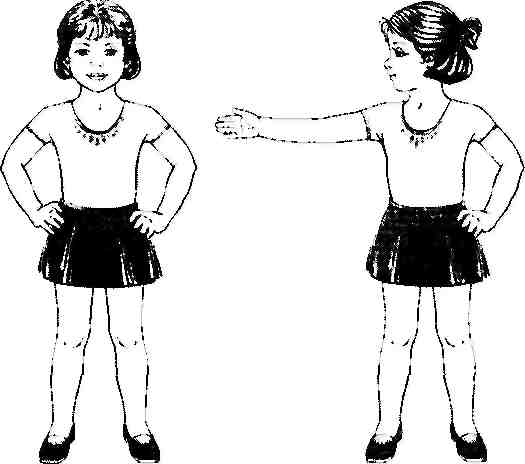 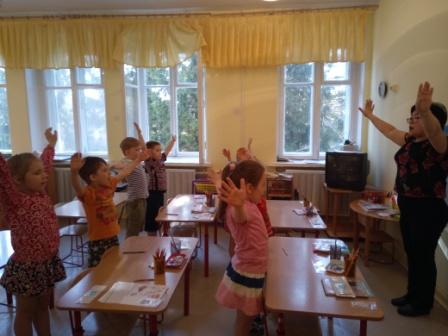 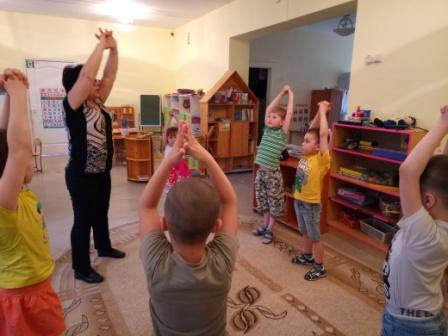 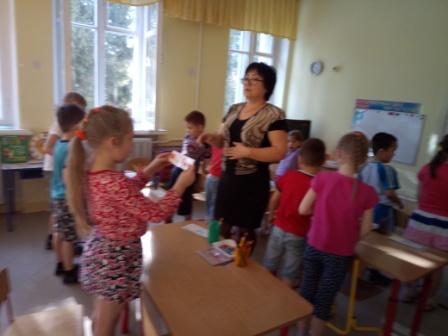 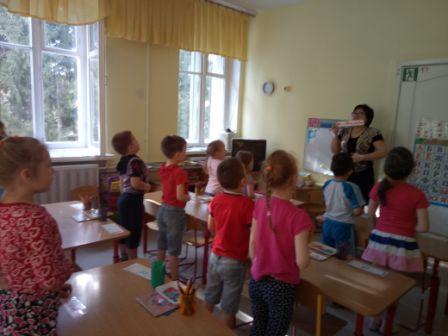 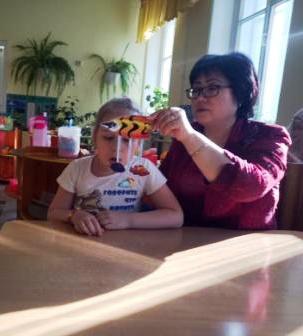 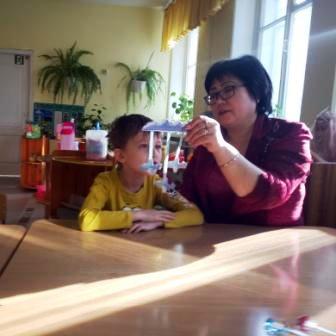 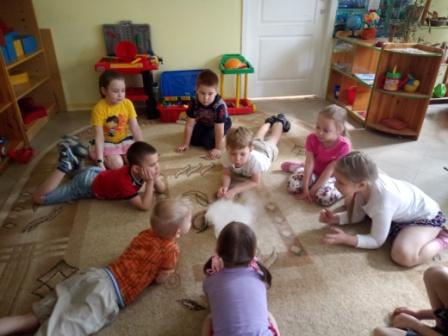 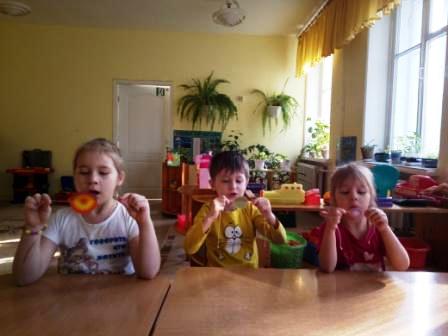 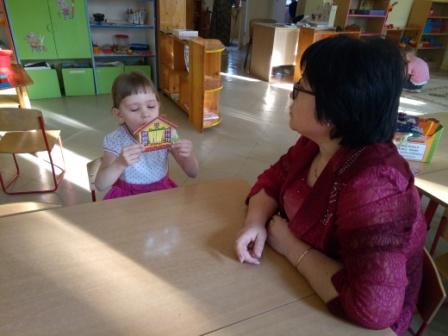 Спасибо  за внимание